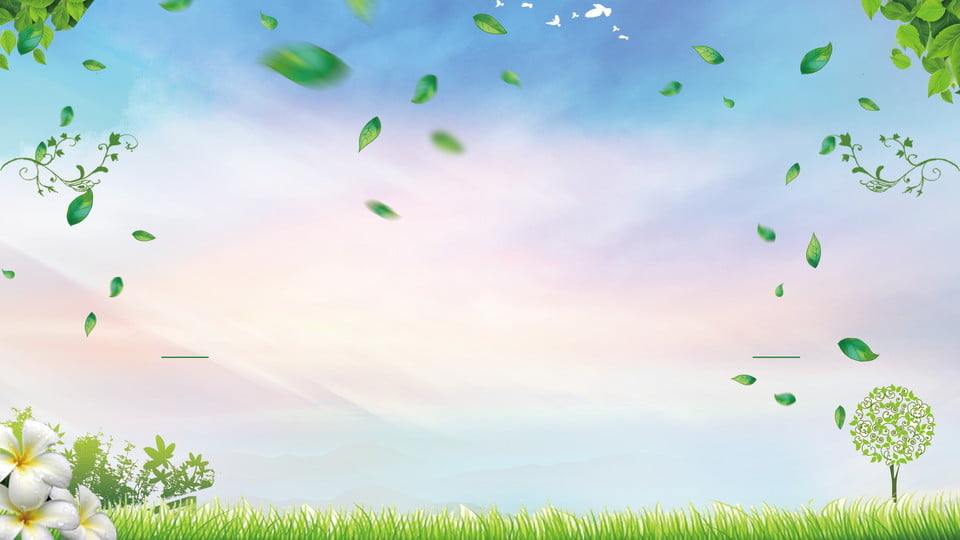 TRACCE DI VITA RELIGIOSA
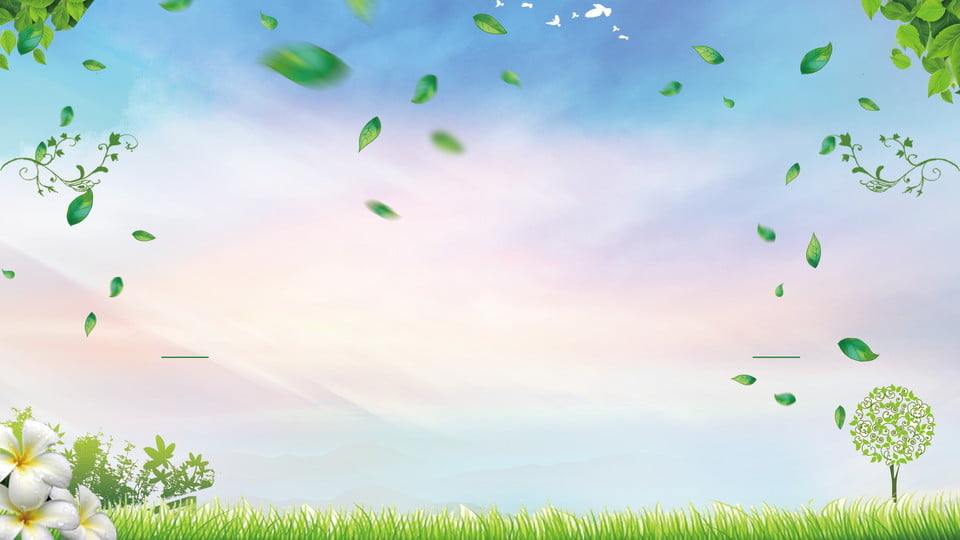 Fin dalla Preistoria, gli uomini hanno lasciato una serie di indizi che dimostrano come loro, già a quel tempo,vevano sviluppato dei sentimenti religiosi.
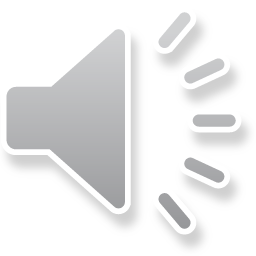 IDEA DELL'ALDILA'
RITI SACRI
PRIME FORME DI PREGHIERA
LUOGHI SACRI
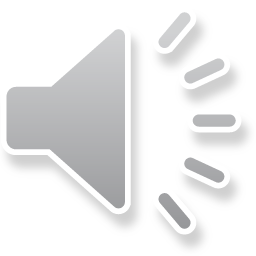 IDEA DELL'ALDILA'
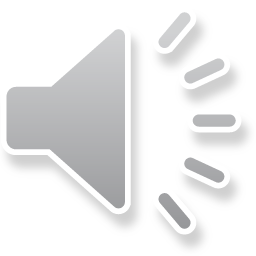 RITI SACRI
Altamira  Sala dei bisonti
Gli oranti della Val Camonica
PRIME FORME DI PREGHIERA
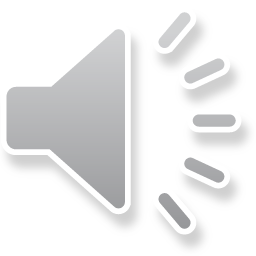 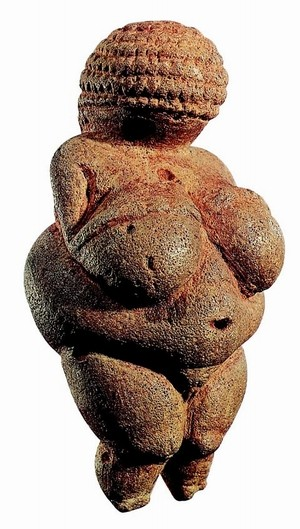 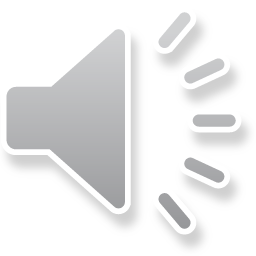 VENERE DI WILLENDORF
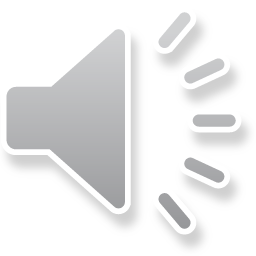 LUOGHI SACRI
Grandi monumenti di pietra che prendono il nome di megaliti, usati come tomba o veri e propri luochi sacri. Tre tipologie:

- MENHIR: enormi pietre conficcate nel terreno verticalmente.

-DOLMEN: formati da più menhir coperti da una lastra orizzontale.

-CROMLECH: serie di pietre di varie grandezze disposte circolarmente.
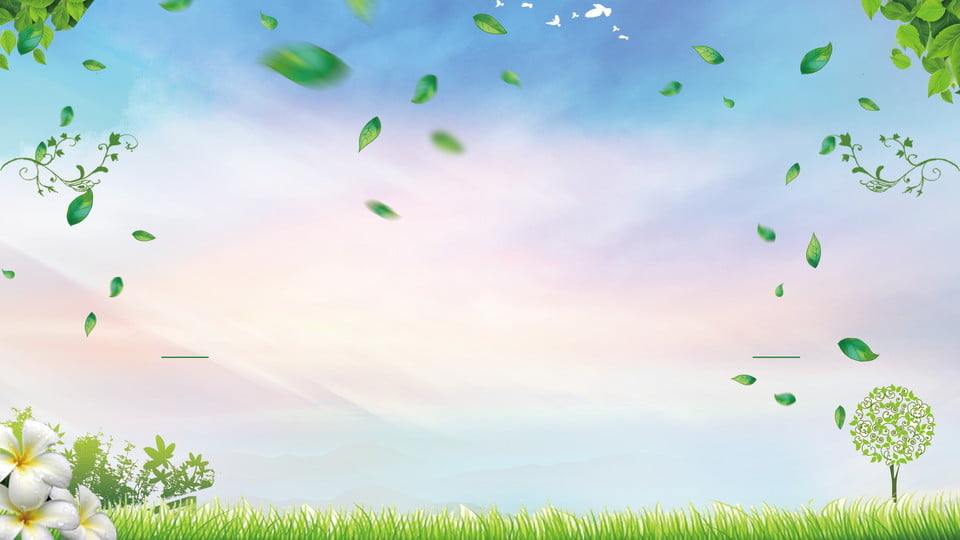 Illustra sul quaderno e scrivi sotto ogni immagine il nome giusto.
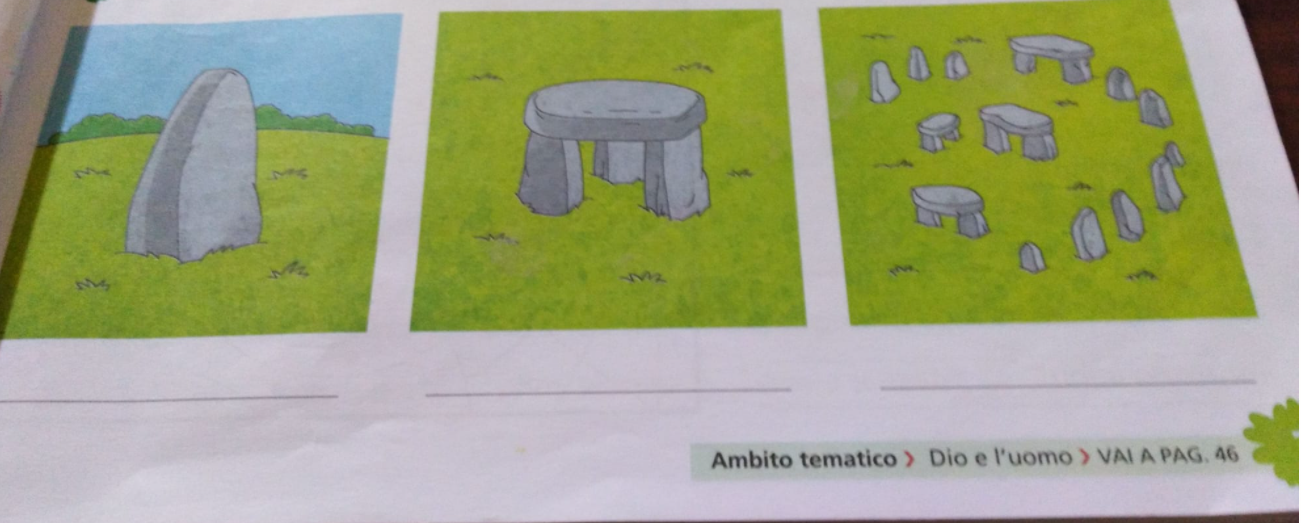